БЕЗОПАСНОСТЬ НА ДОРОГАХ
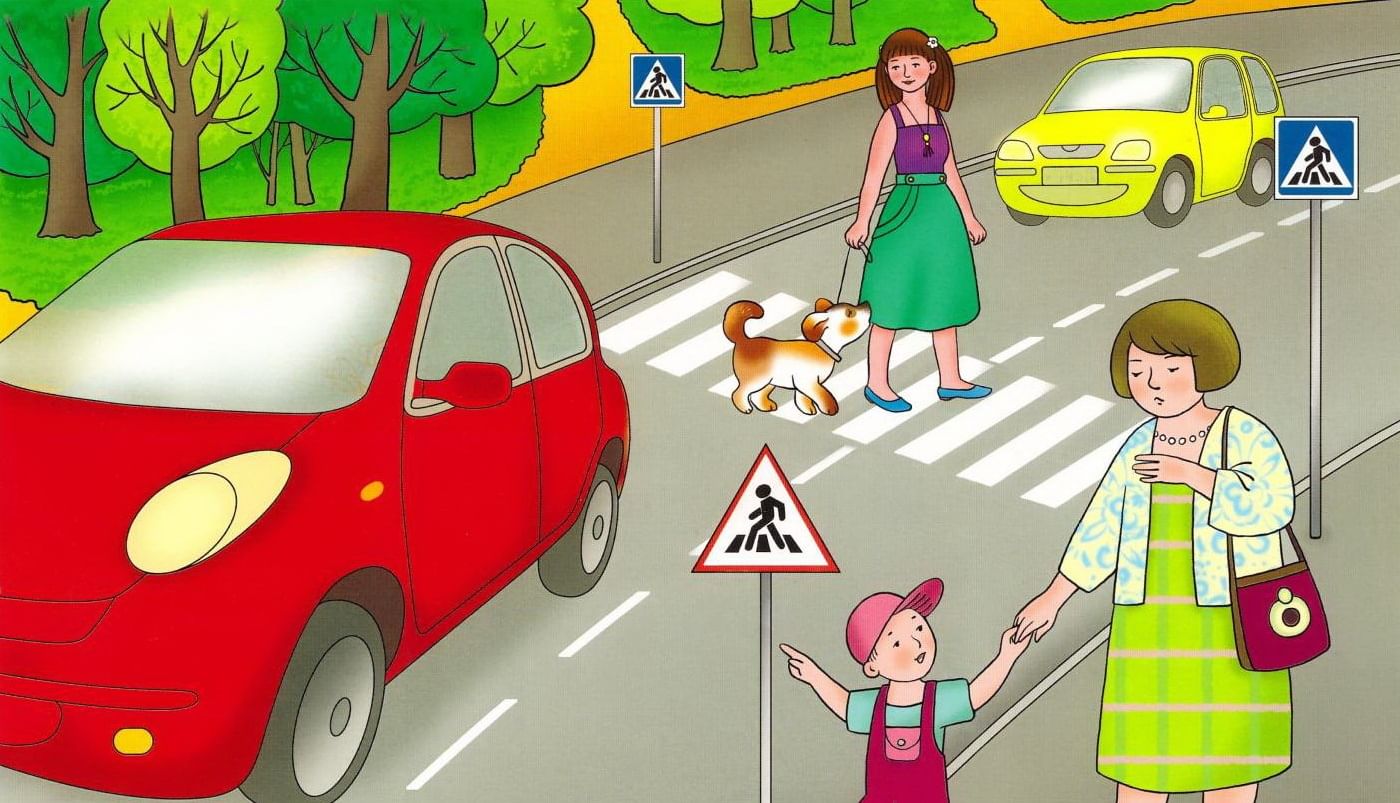 Играть
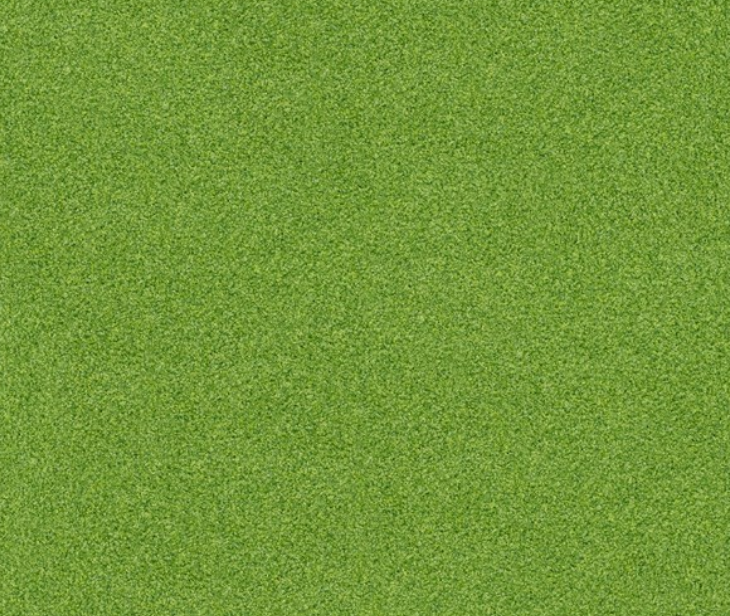 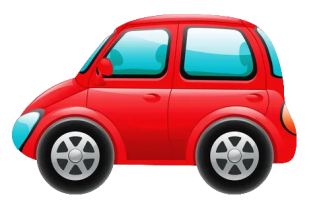 ?
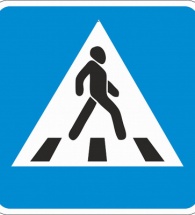 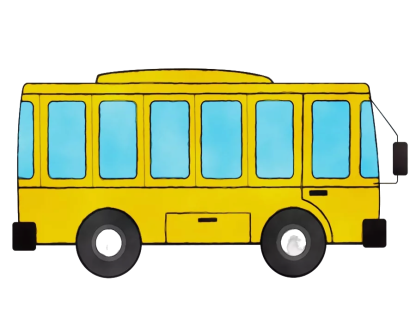 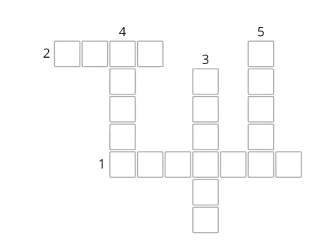 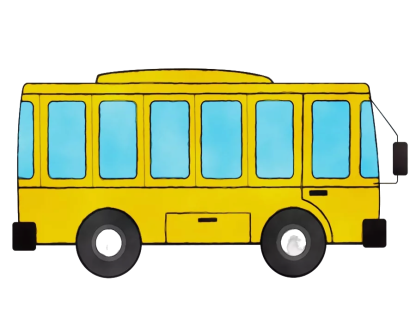 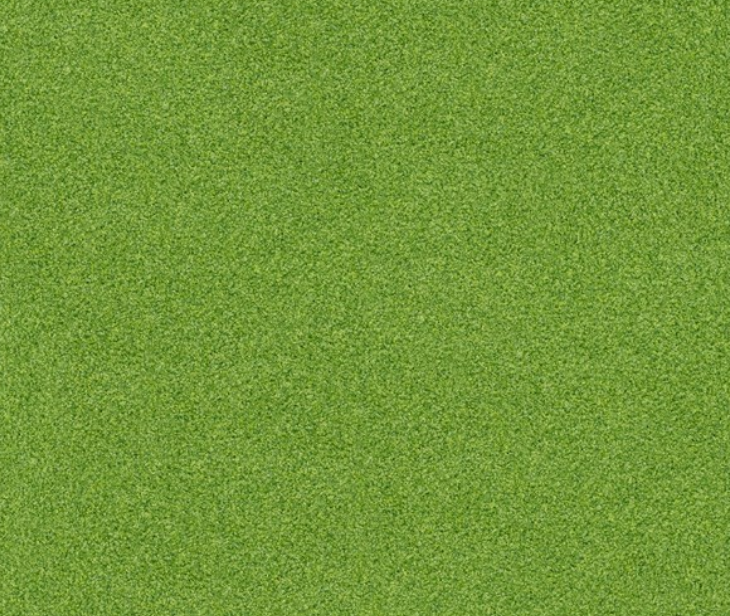 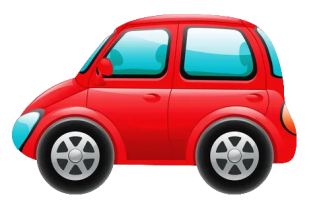 ?
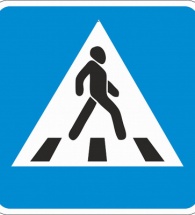 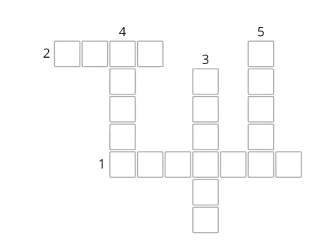 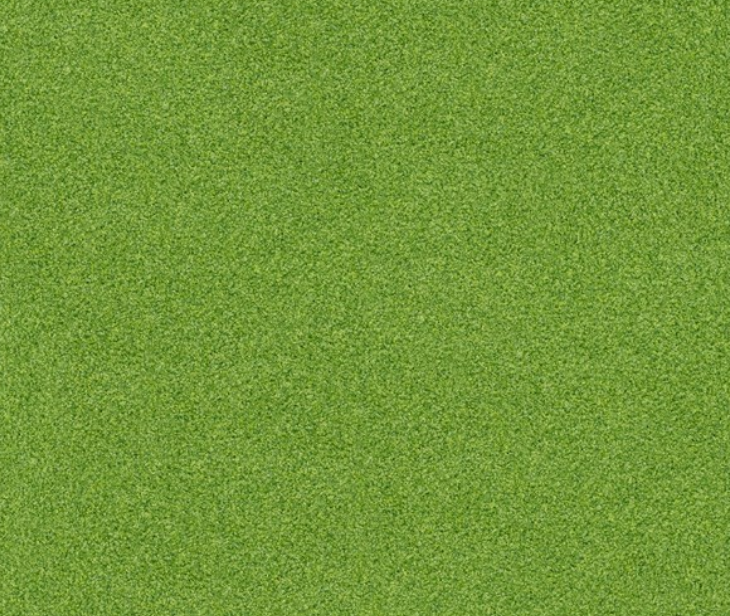 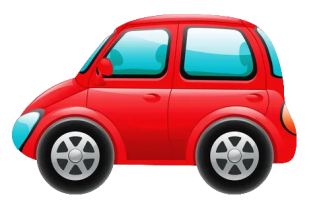 ?
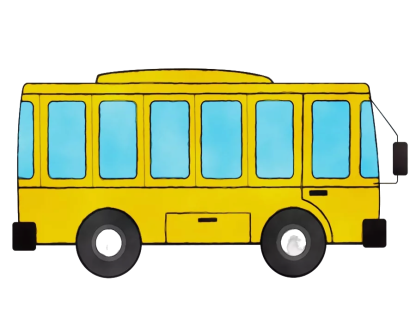 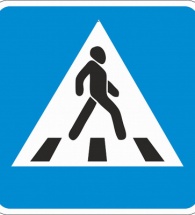 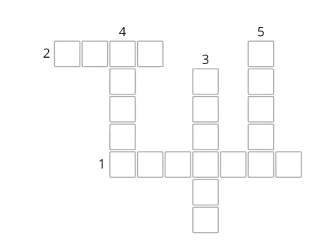 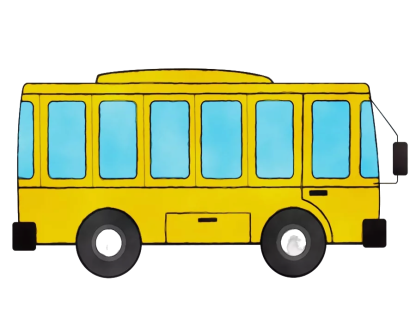 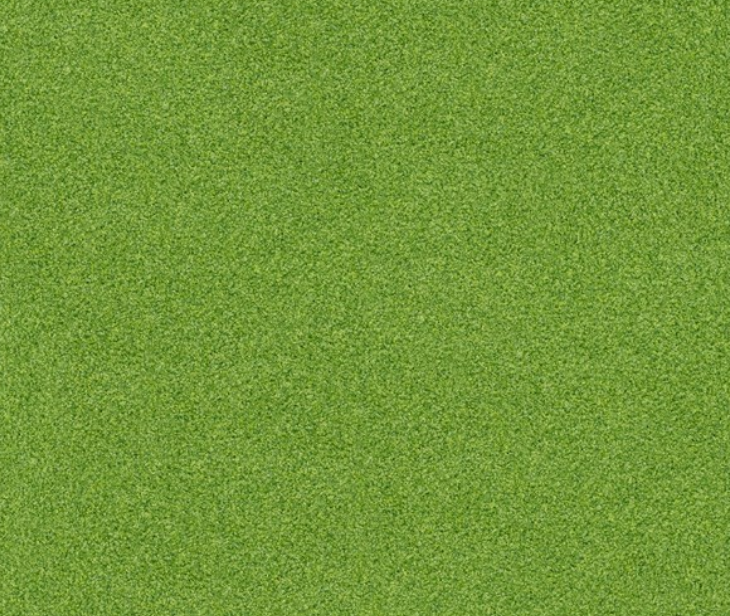 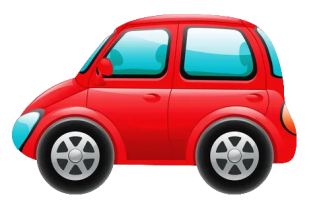 ?
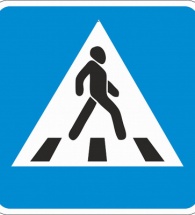 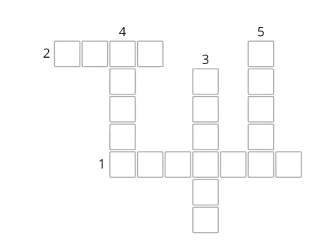 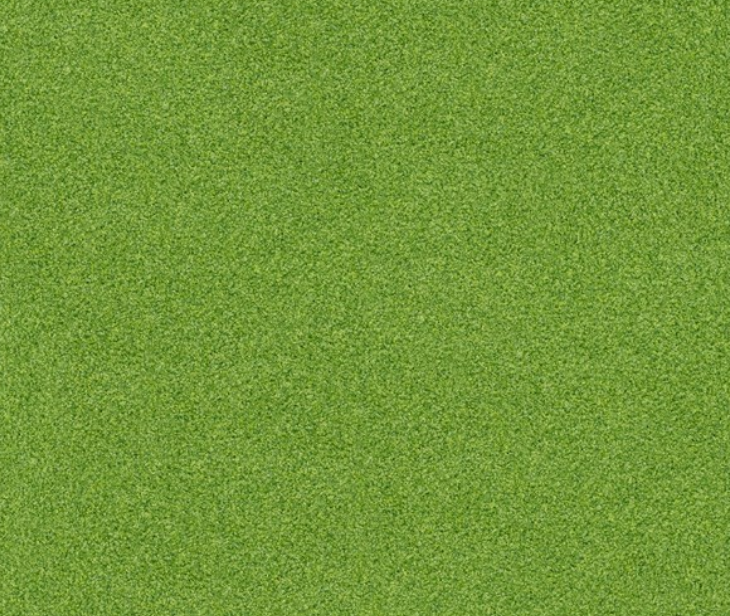 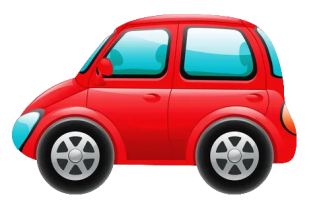 ?
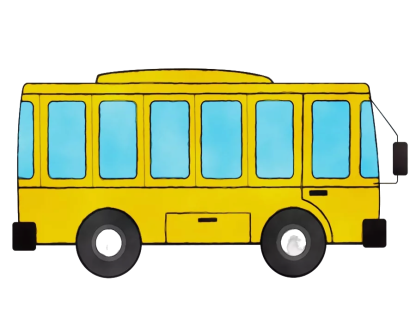 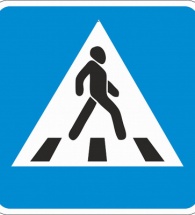 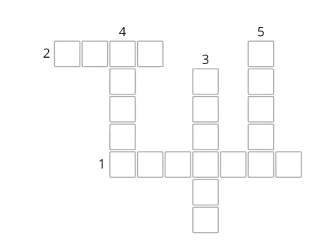 Станция «Решаем проблему»
Далее
Назад
Станция «Весёлый перекресток»
Далее
Назад
Станция «Творческая»
Далее
Назад
Станция «Знатоки ПДД»
Далее
Назад
Станция «Бульварь дорожных знаков»
Далее
Назад
Причины
Проблема
Вывод
Факты
Работа в группе. Капитан команды зачитывает, что получилось.
Далее
Все движения разминки,Повторяйте без запинки.
Далее
Придумайте синквейн со словом - название вашей команды
первая строка − тема синквейна
вторая строка − два слова прилагательные
третья строка - образована тремя глаголами, описывающими характерные действия объекта;
четвертая строка − фраза из четырех слов
пятая строка − одно слово-резюме, выражающая личное отношение автора синквейна к описываемому предмету или объекту;
Далее
Сектор «Размышляй-ка»
«Закон улиц и дорог очень добрый: он охраняет от страшного несчастья, бережёт жизнь, но он очень суров к тем, кто его не выполняет. Поэтому только постоянное соблюдение правил позволяет переходить улицу смело.»
Вспомните и назовите основные правила поведения на улице.
Далее
Основные правила поведения на улице:
По улице надо идти спокойным шагом.
Идти только по тротуару, по правой его стороне.
Улицу нужно переходить только на зелёный сигнал светофора, или по
переходам..
Прежде, чем переходить дорогу, посмотри налево, потом направо.
Нельзя играть, кататься на коньках, велосипедах на дороге.
Нужно быть чутким, внимательным, отзывчивым, оказывать помощь друг другу.
Далее
Сектор «Отвечай-ка»
Ситуация. Вы вышли из автобуса и хотите перейти на противоположную сторону дороги.


Как это нужно сделать правильно?
Далее
Нельзя обходить автобус ни спереди, ни сзади.
Стоящий автобус, как его не обходи, закрывает собой участок дороги, по которому в тот момент, когда вы решили ее перейти, может проезжать автомобиль. Надо подождать когда автобус отойдет, или переходя дорогу, отойти от него как можно дальше.
Далее
Сектор «Разгадай-ка»
Какое слово зашифровано?
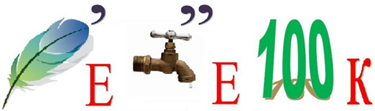 Далее
Ответ 
Перекрёсток
Далее
Сектор «Черный ящик»
В чёрном ящике находится предмет, который предотвращает перемещение пассажира по инерции в салоне автомобиля.
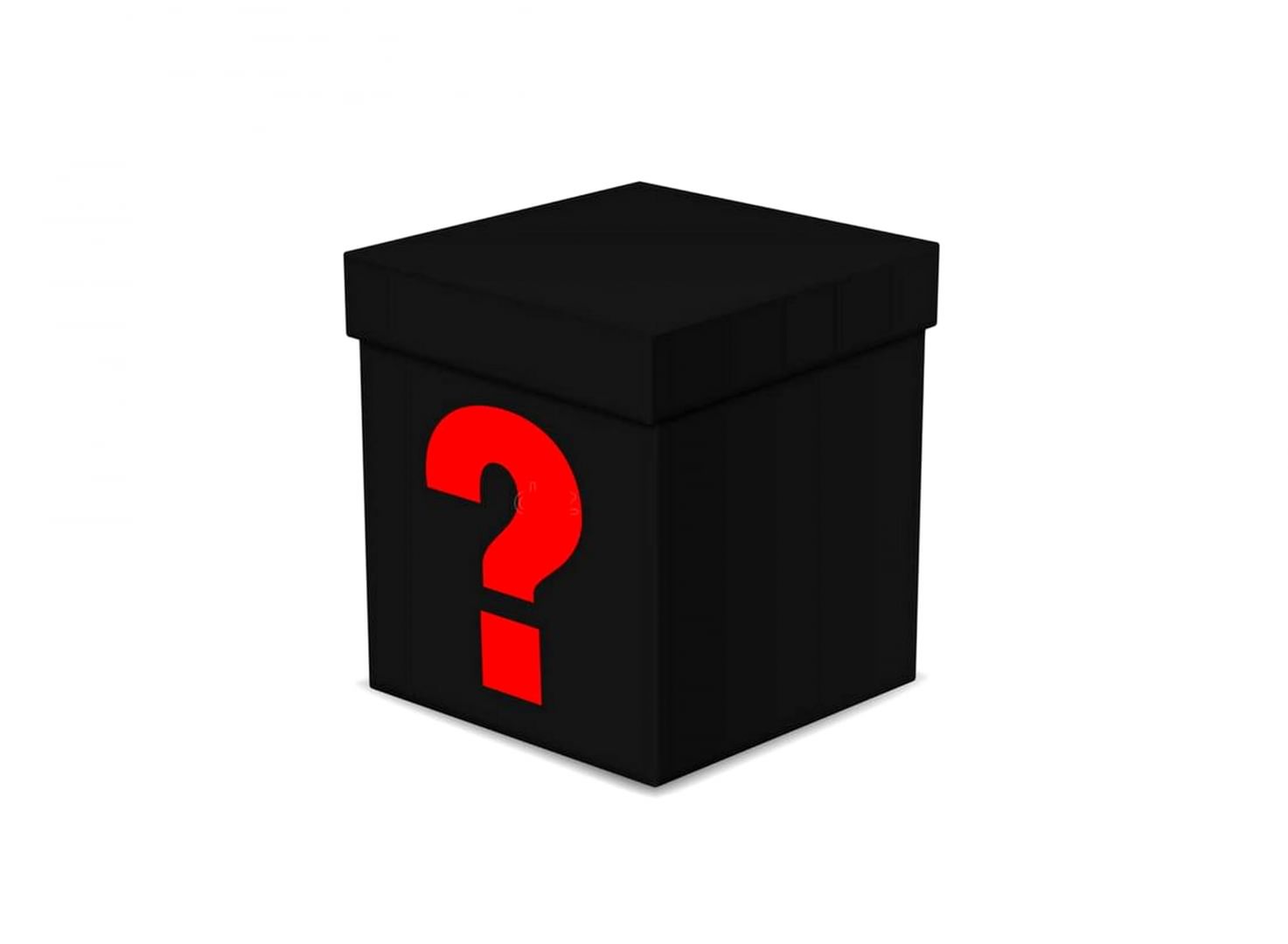 Далее
Ремень безопасноти
Далее
Сектор «Блиц-Вопрос»
Что должен делать пешеход, чтобы стать заметней для водителя?

2. Если нет тротуара, где можно двигаться пешеходу?

3. С какого возраста разрешается детям ездить на велосипеде по улице?
Далее
Иметь на одежде светоотражатели.
2. По обочине слева, навстречу транспорту
3. Ездить на велосипеде разрешается детям с 14 лет.
Далее
Сектор «Угадай-ка»
Представьте себе, что ты - водитель троллейбуса. На первой остановке в пустой салон вошли 5 человек. На второй остановке вошли двое и один сошел, на третьей - поднялись 4 пассажира, а двое сошли. Сколько лет водителю троллейбуса?
Далее
Столько лет, сколько тому, к кому обращён этот вопрос.
Далее
Даются карточки со знаками. Распределить знаки по группам и назвать их. Какой знак лишний?
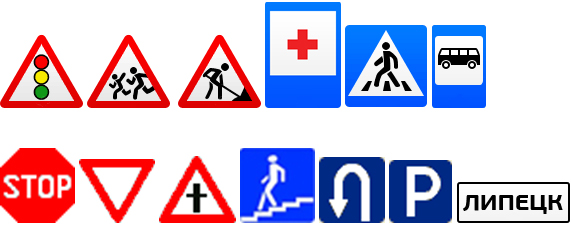 Далее
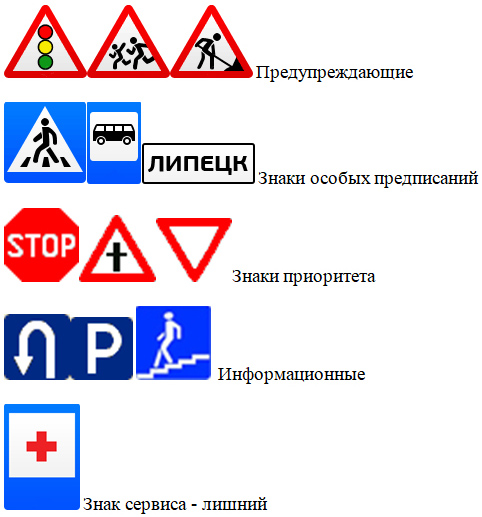 Далее
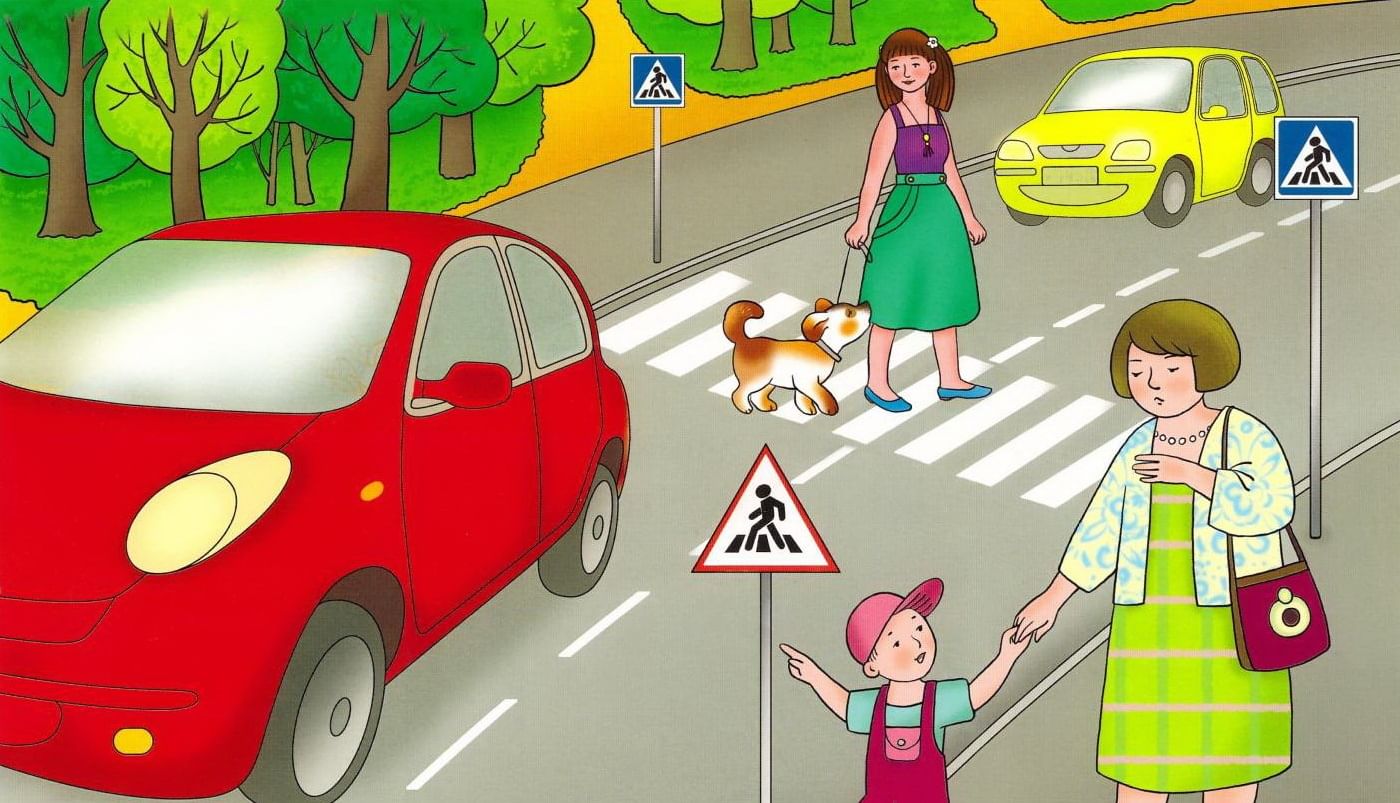 Поздравляю! Игра пройдена